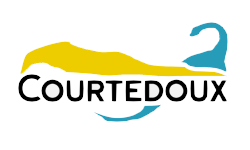 Comptes 2019Présentation à l’assemblée communale ordinaire du 20.08.2020
Courtedoux, le 20.08.2020

Y. Matthey
11.08.2020
Page 1 / 9
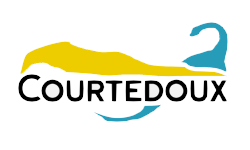 Table des matières
Comptes en bref
Comptes de fonctionnement particularités
Comptes de fonctionnement, principaux écarts 	
4. 	Comptes des investissements
Bilan
11.08.2020
Page 2 / 9
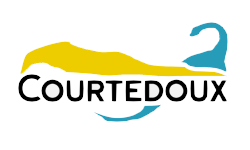 1. Comptes en bref
15.08.2020
Page 3 / 9
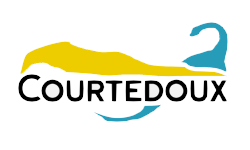 2. Comptes de fonct., particularités
Les impôts ont joué un rôle prépondérant dans l’équilibre descomptes 2019.
L’impôt sur les bénéfices et le capital des personnes morales a bien favorisé le résultat 2019 (130KCHF de plus que budgétisé).
Prélèvement sur les provisions pour 450’000.- (2 comptes de provisions devaient être dissous afin de coïncider avec MCH2)
Amortissements extraordinaires pour un montant de CHF 430’000.-, dernière année possible avant MCH2
Création d’une provision pour élimination d’impôts
Contrairement à ce qui était budgétisé, pas de prélèvement dansles fonds
11.08.2020
Page 4 / 9
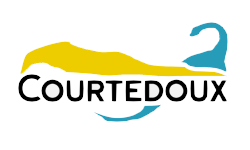 3. Comptes de fonctionnement, écarts
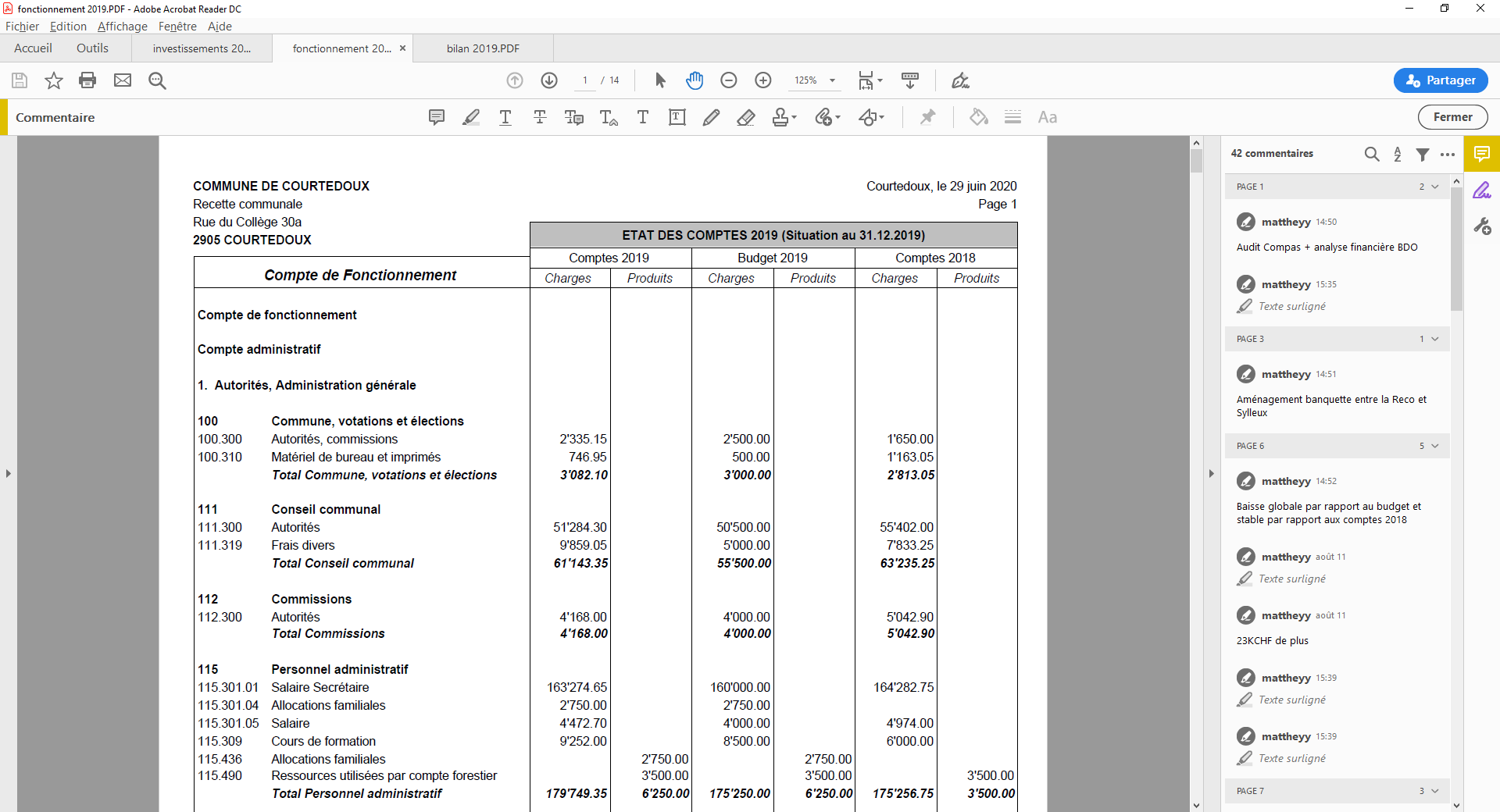 11.08.2020
Page 5 / 9
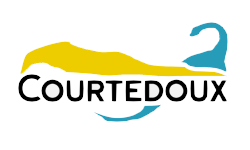 4. Comptes des investissements
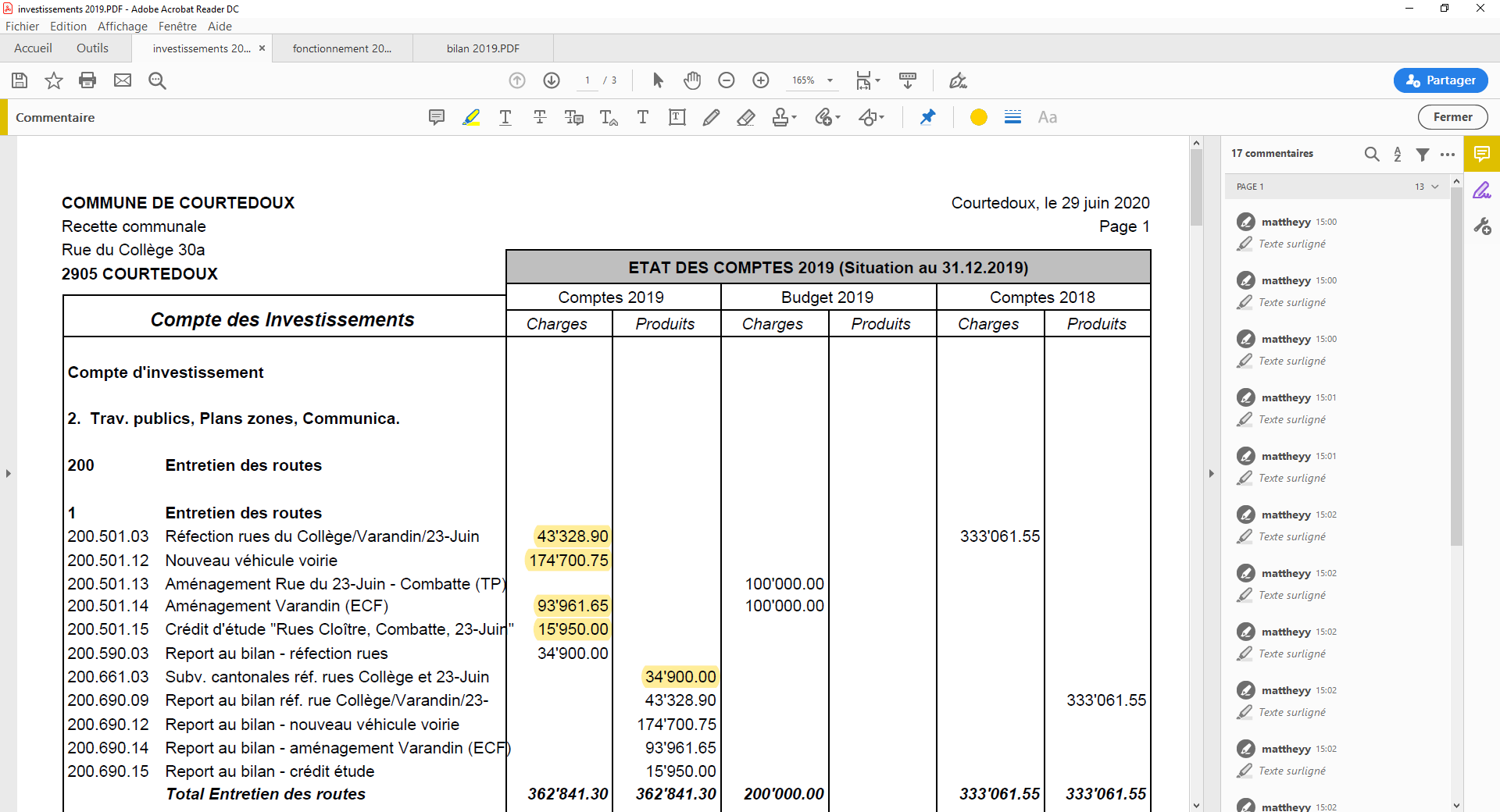 11.08.2020
Page 6 / 9
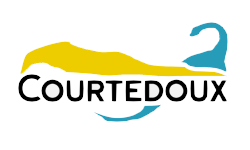 5. Bilan
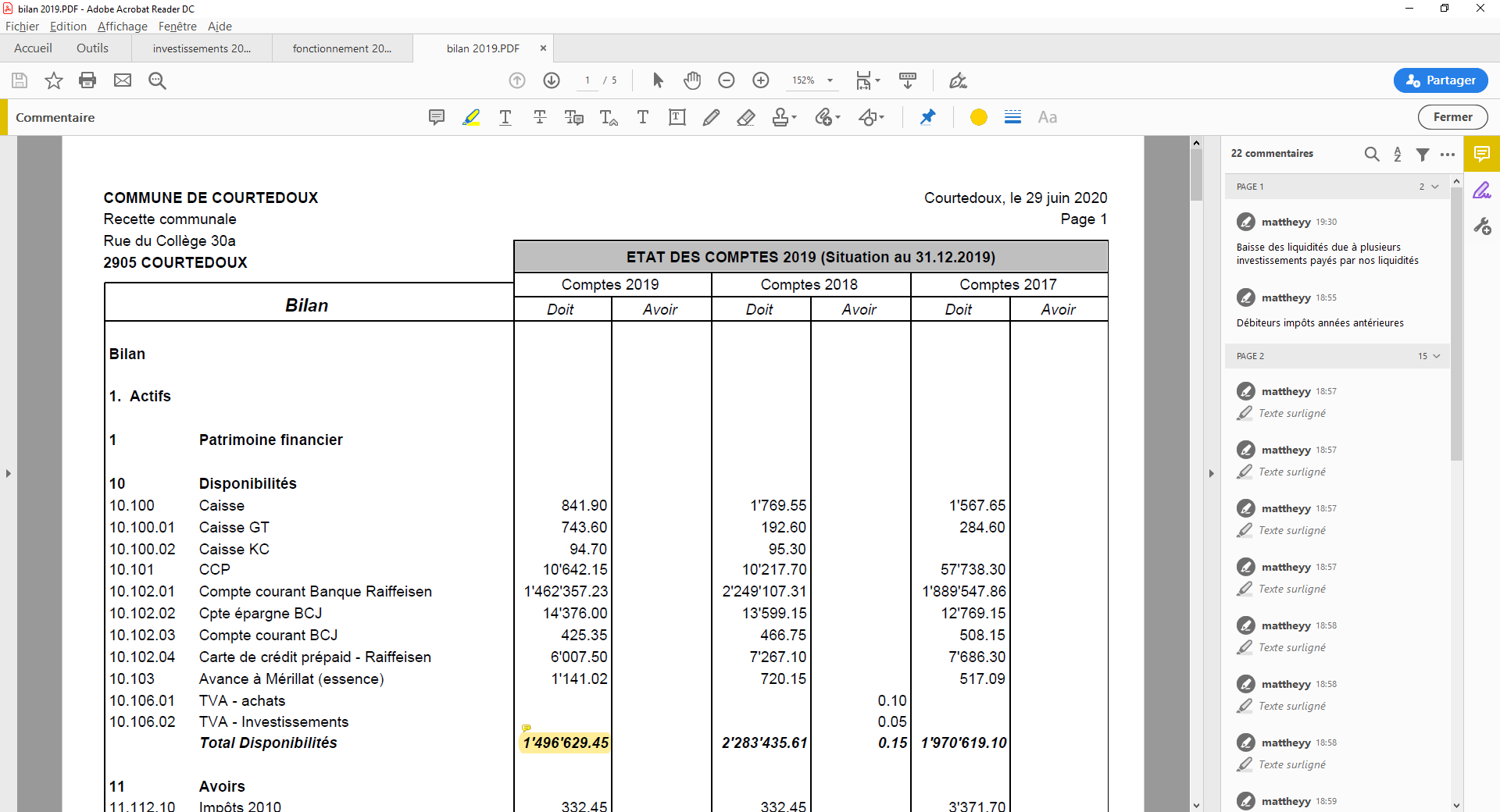 11.08.2020
Page 7 / 9
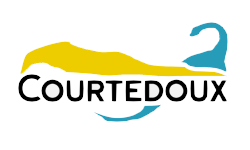 Merci de votre attention
MERCI DE VOTRE ATTENTION

?
11.08.2020
Page 8 / 9